Bundle of Sticks
Mrs. Amanda
Bundle of Sticks
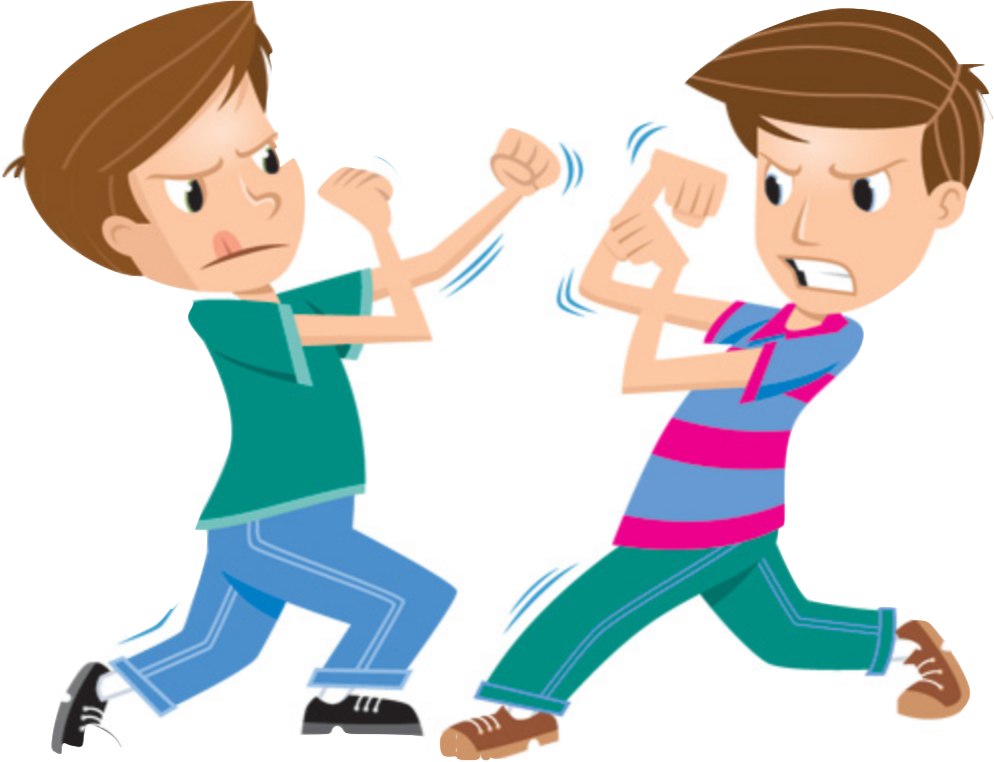 Bundle of Sticks
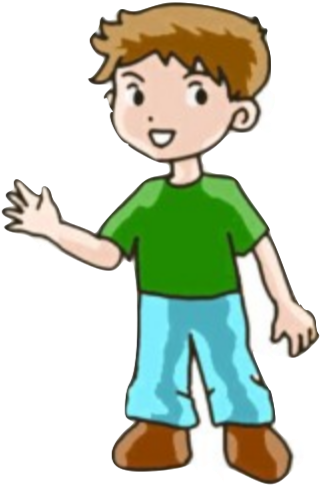 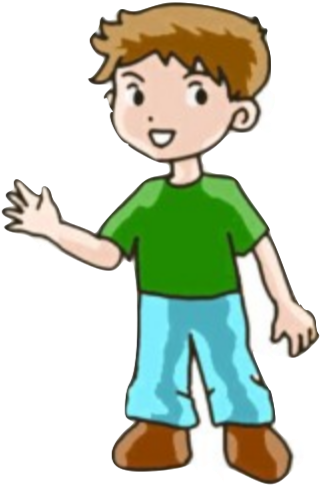 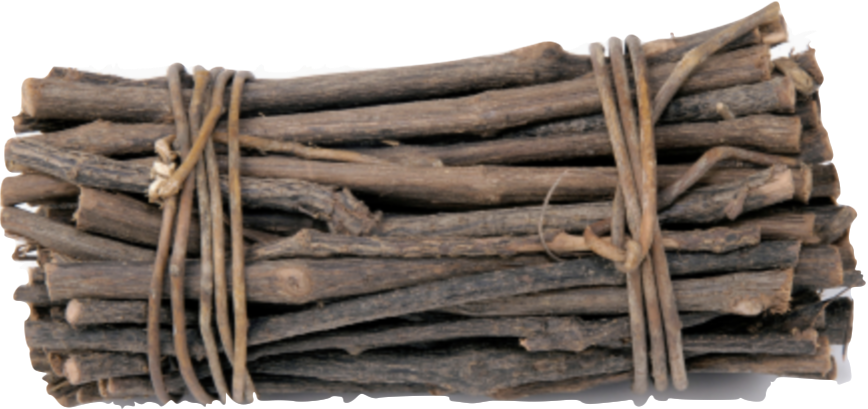 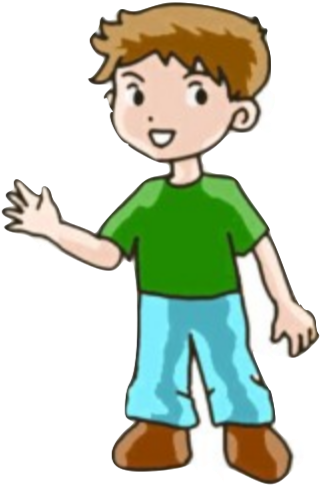 Bundle of Sticks
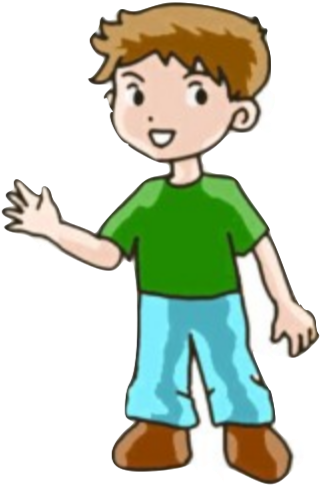 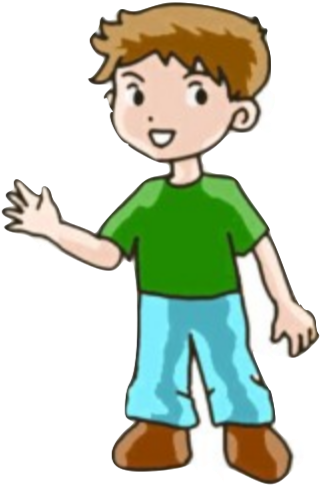 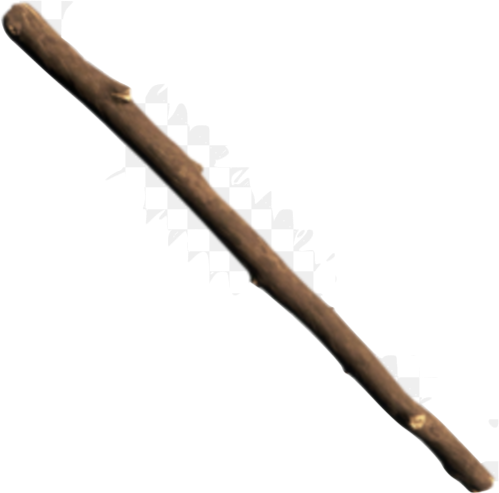 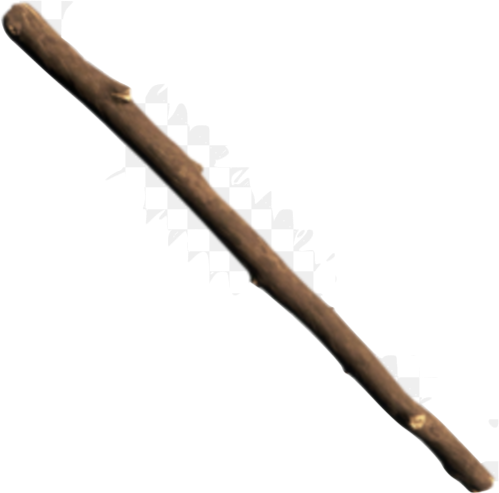 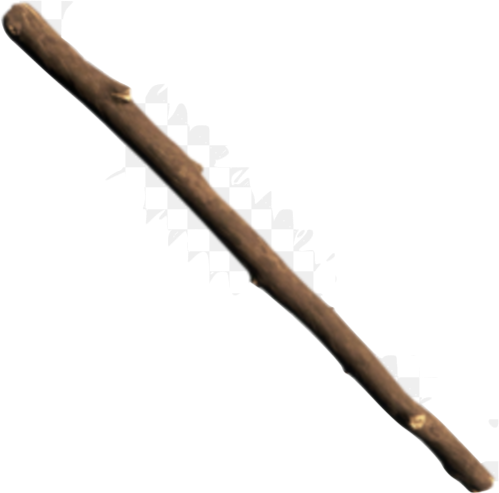 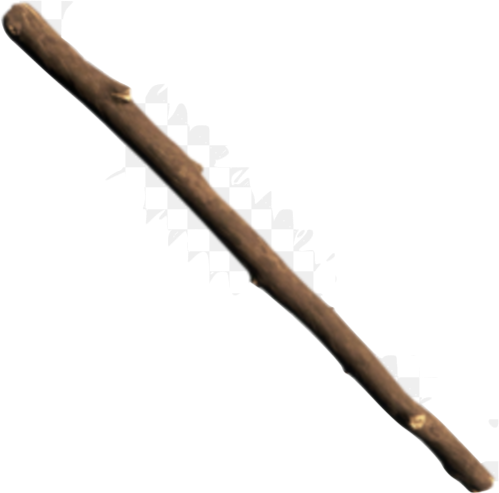 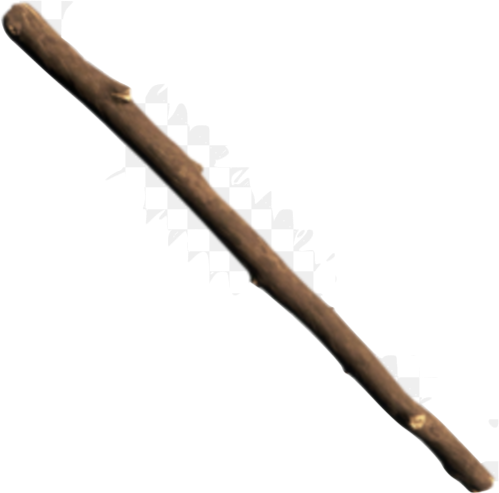 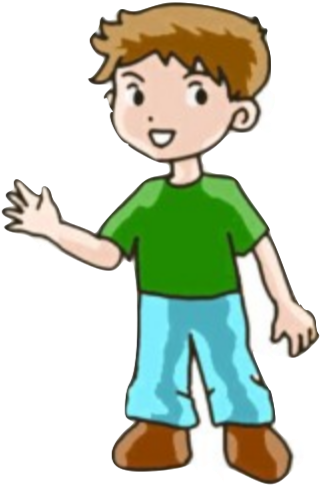 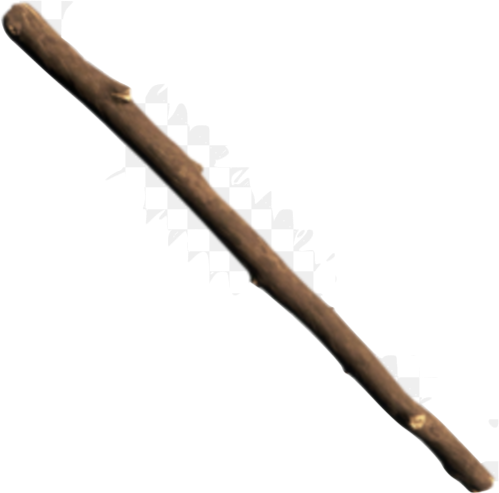 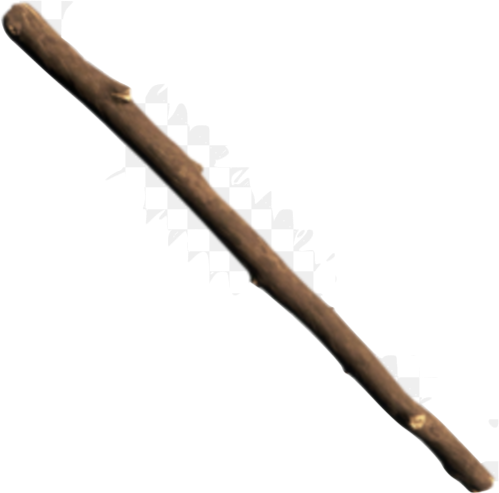 Moral
There is unity in strength.  
It is better to work together.
We are stronger together.